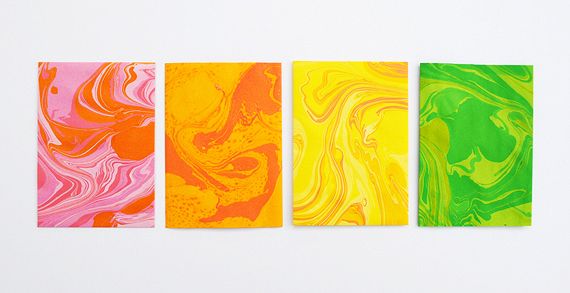 «ЭБРУ или мраморирование бумаги»								Подготовила воспитатель: 				Розанова И.В.
Без работы воображения не обходится ни один,даже начальный момент творчества.К. С. Станиславский
Нетрадиционная техника рисования эбру или мраморная бумага интересна не только детям, но и взрослым. В работе используются не только краски, но и другие материалы. Суть данной техники заключается в том, что бумага в процессе ее обработки приобретает особый рисунок, интересный и затейливый. На изготовление мраморной бумаги уходит совсем мало времени, но результат потрясающий.
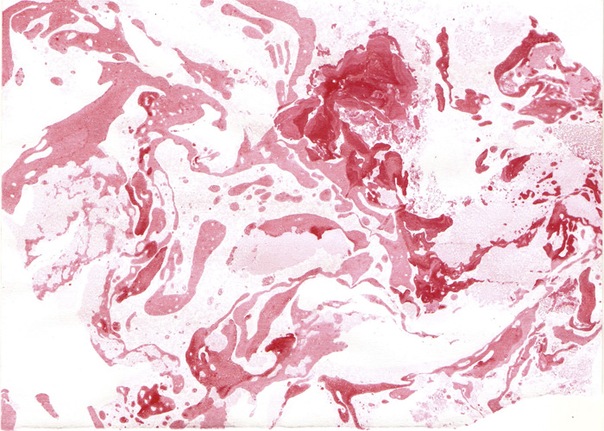 Техники рисования, используемые для обучения детей этому виду искусства разнообразные. Особое место занимают именно нетрадиционные. В них используются материалы в сочетании с другими средствами, такими, как, например, мыло или крем для бритья. Такой вариант рисования очень нравится деткам разного возраста да и взрослым он интересен тоже. И сегодня мы поговорим о нетрадиционной технике детского рисования эбру или мраморная бумага. Как известно, маленьким художникам больше нравится сам творческий процесс, независимо от того, какой результат в итоге получится. Для взрослых, все же, больше важен результат. Этот вариант создания необыкновенного рисунка на листе обычной бумаги и ее превращение придется по вкусу как детям, так и взрослым. Ведь в результате интереснейших нестандартных действий получается потрясающий эффект.
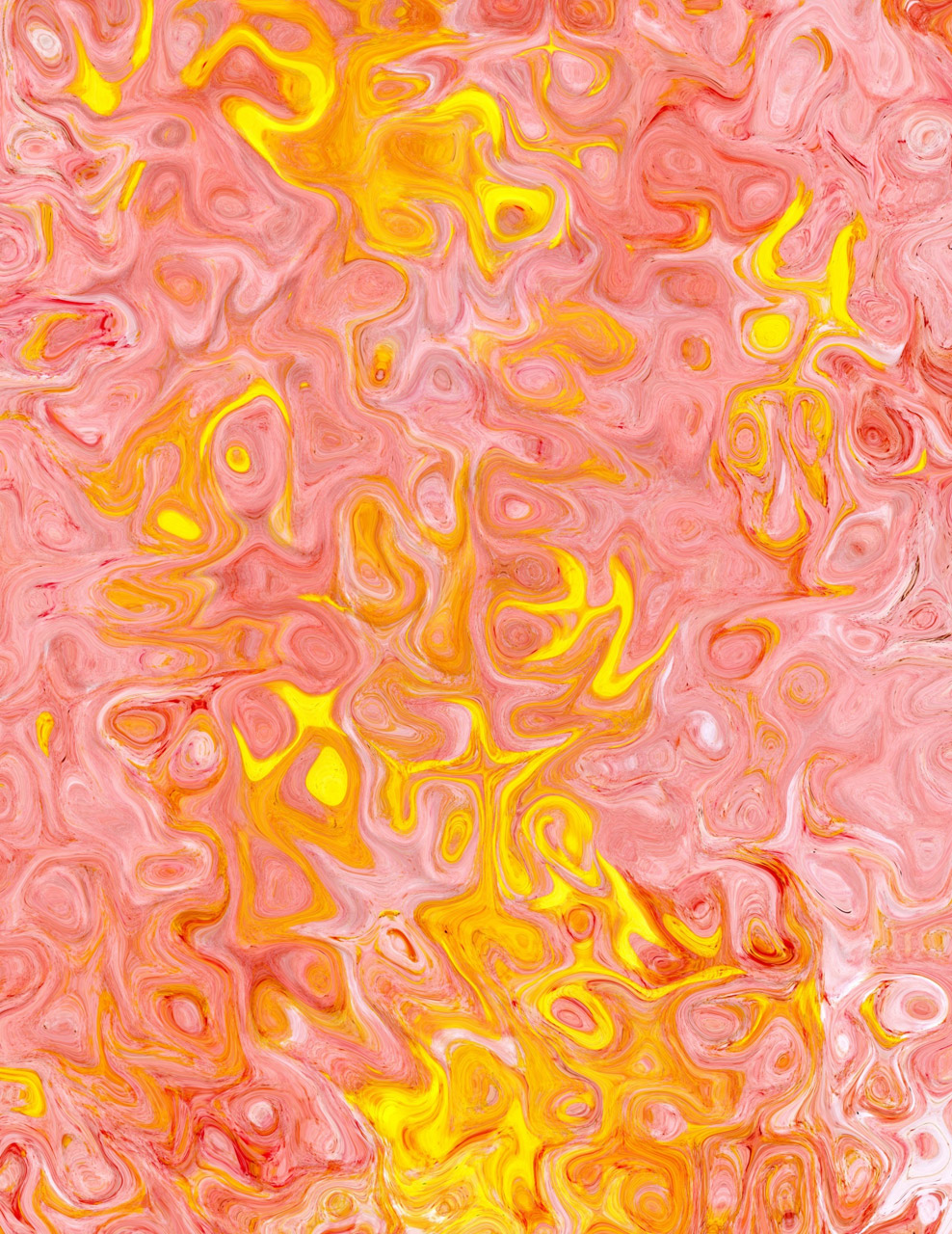 Что такое ЭБРУ?
Эбру — искусство обработки бумаги, называемое «Турецким мраморированием». Вначале изображение делается на воде, а затем переносится на бумагу или ткань.   История возникновения эбру окутана тайной. Сложно даже сказать, в каком именно веке оно появилось. Самая древняя из найденных картин датируется XI веком, но искусствоведы утверждают, что эта картина написана в условиях, когда искусство уже было отточено, а значит, появилось намного раньше самого изображения.   Также невозможно определить, где именно зародилось эбру.Откуда бы ни пришло эбру в Османскую империю, но именно там оно прижилось, получило свое развитие, и в наше время Турцию принято считать центром, и даже родиной, необычайного искусства росписи по воде.
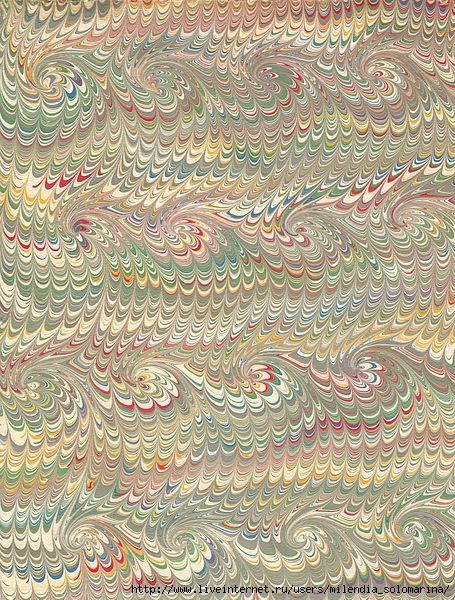 Каких только романтических эпитетов не придумали люди на Востоке для этого необычного вида искусства. Эбру называют «бумагой с облаками» или «бумагой с волнами». Известны такие названия, как «танцующие краски», «облака и ветер», «плавающие краски», «бумажное мраморирование».    На Западе эбру чаще всего именуют «турецкой бумагой», потому что в Европу эбру пришло в XVI веке из Стамбула, а уже в XVII–XIX веках приобрело большую популярность.   В султанском дворце-музее Топкапы, в книге "Gay-i Çevgan", написанной в 1539 году, хранятся старинные образцы эбру.
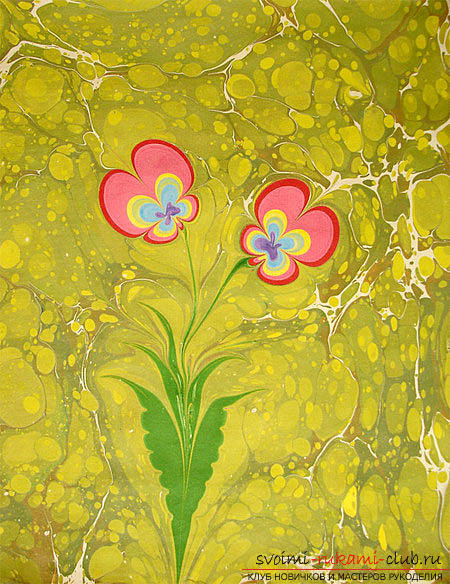 Эбру требует не только творческого начала, но также знания техники, терпения и концентрации.Все компоненты для эбру обязательно натуральные. Краски состоят из воды с добавлением различных пигментов (мышьяк, синька, сажа, карбонат свинца, оксид железа), смешанной с бычьей желчью. Они очень жидкие, практически разноцветная вода. Кисти традиционно изготавливаются из конского волоса и стебля розы.    Помимо кистей, для создания эбру еще используют шило, которым художник «заплетает» капли краски на поверхности воды в различные узоры, и гребень длиной в ширину поддона, которым проводят по всей поверхности воды с красками, чтобы создать чешуйчатый узор.
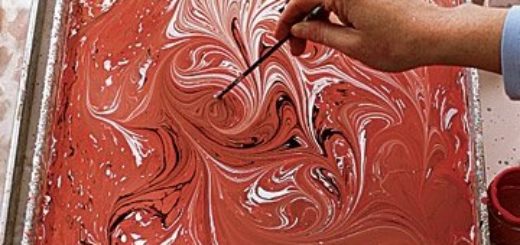 Современные краски не нуждаются в бычьей желчи или мыле. Технология упростилась - краски растворяются до сметанообразной массы и разливаются на поверхности основы при помощи механического движения гребешком или палочкой, организуя цветовую поверхность. На нее затем капают жидкую краску и ожидают их действия. Для мраморирования в зависимости от задачи подходят почти все качественные сорта бумаги, обладающие достаточной прочностью.
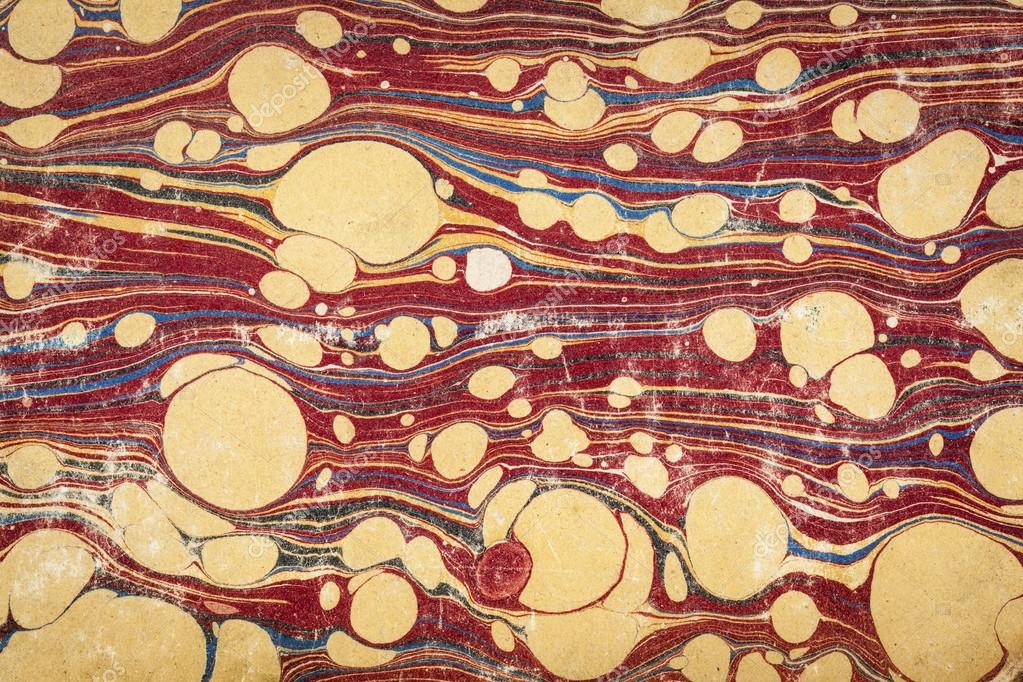 А теперь сами картины
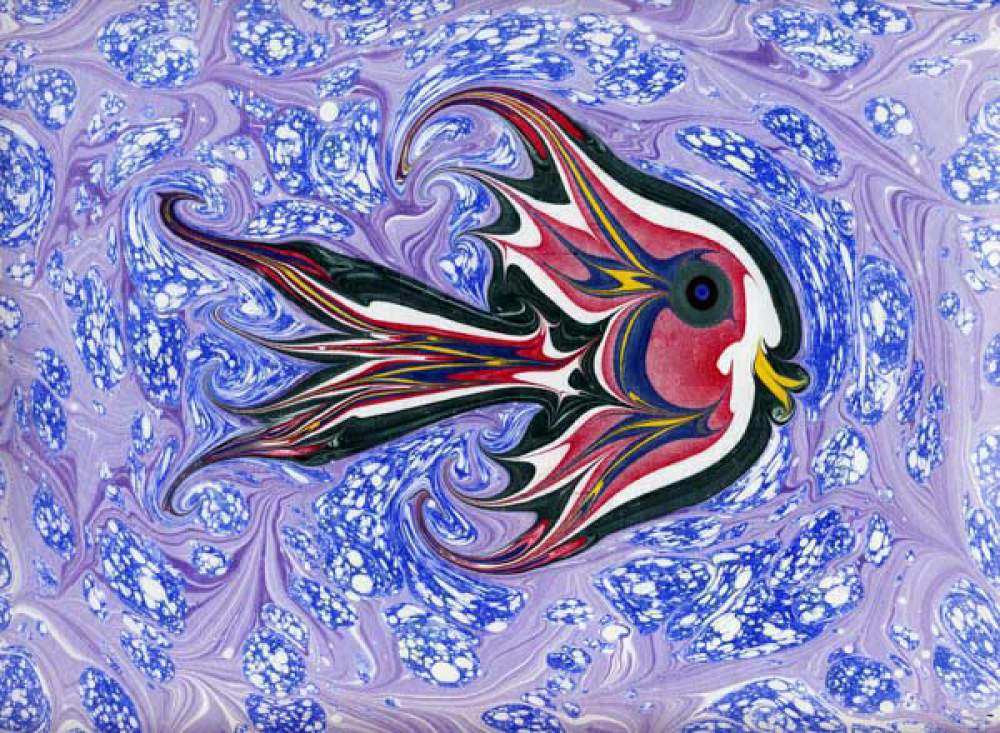 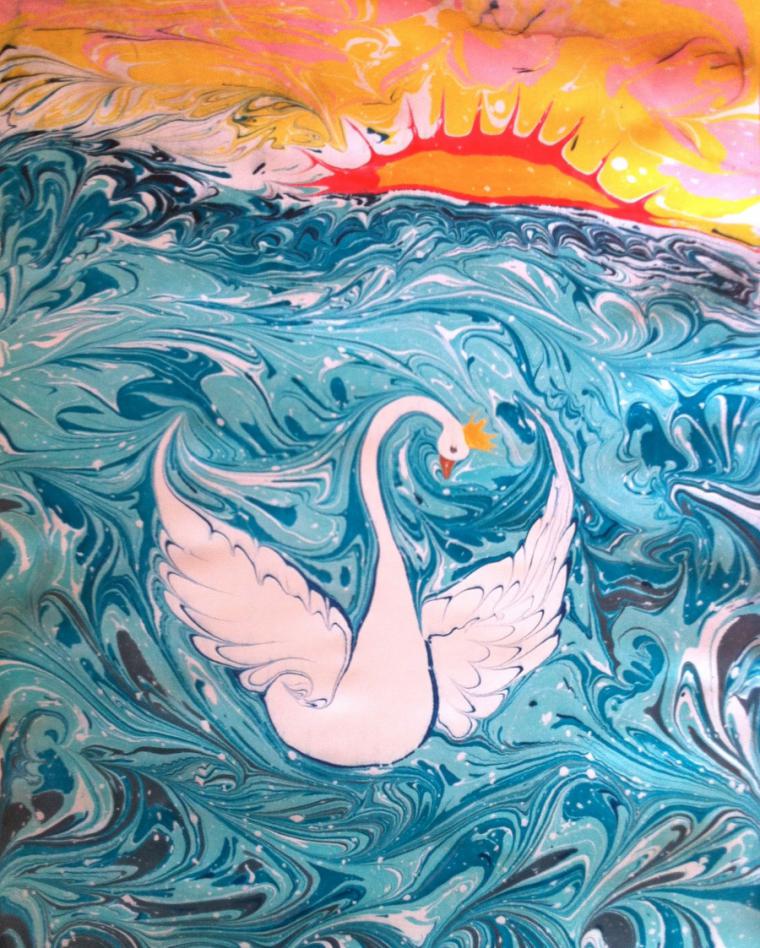 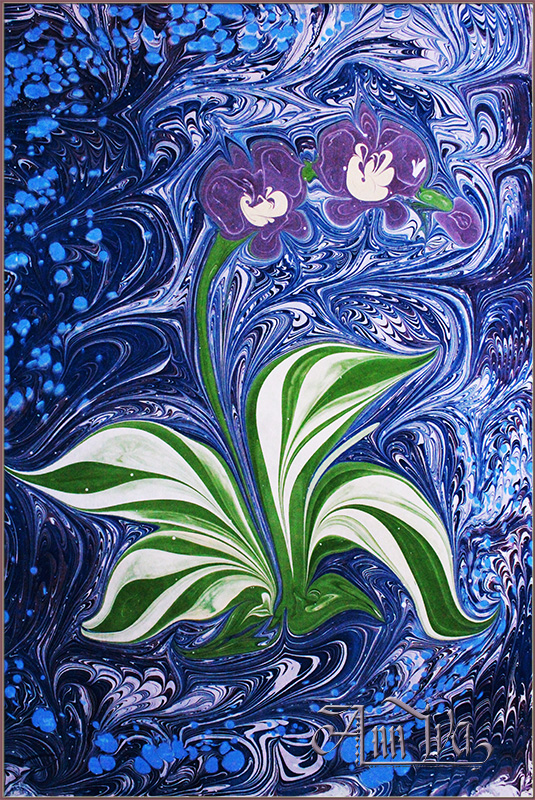 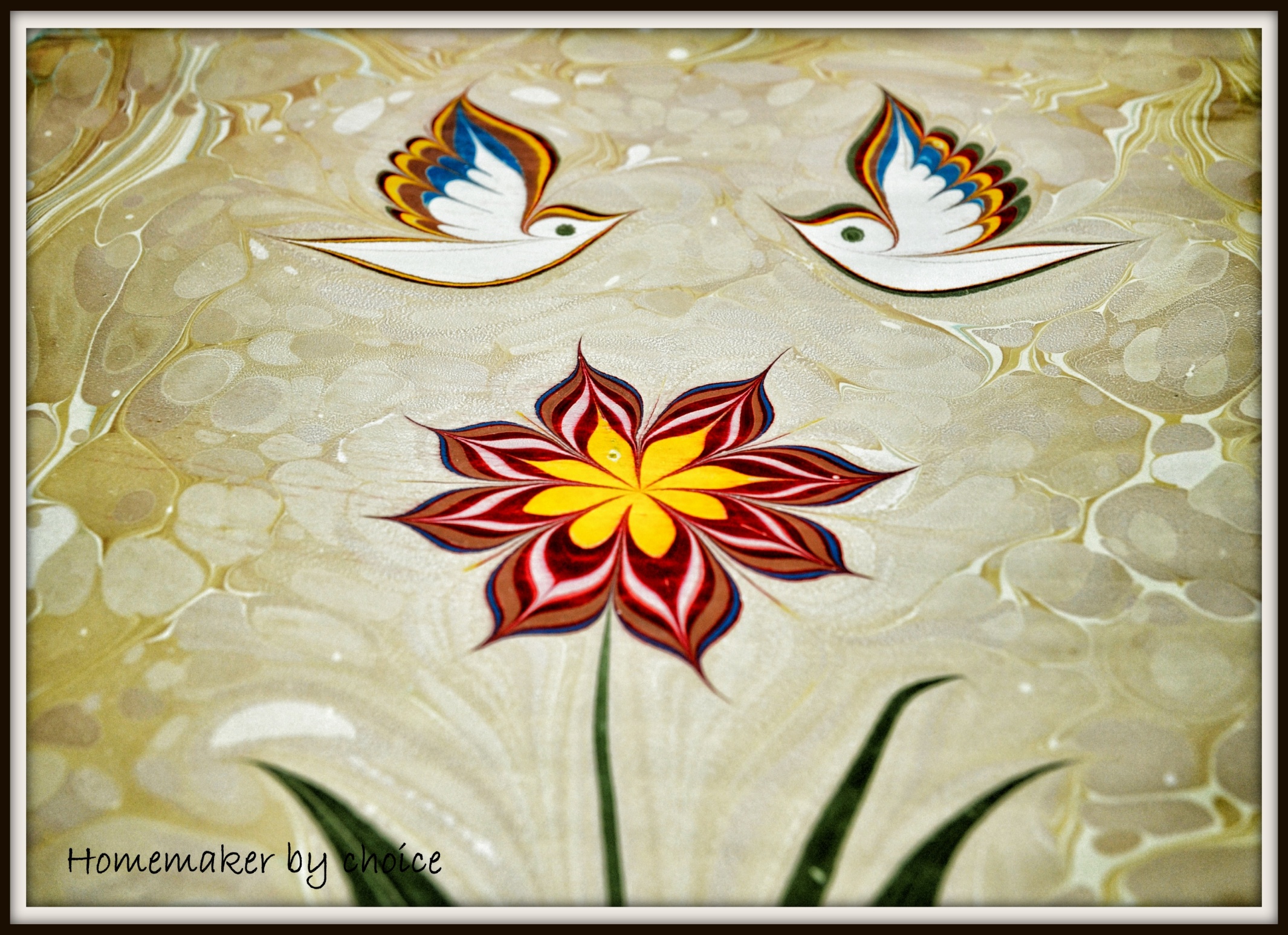 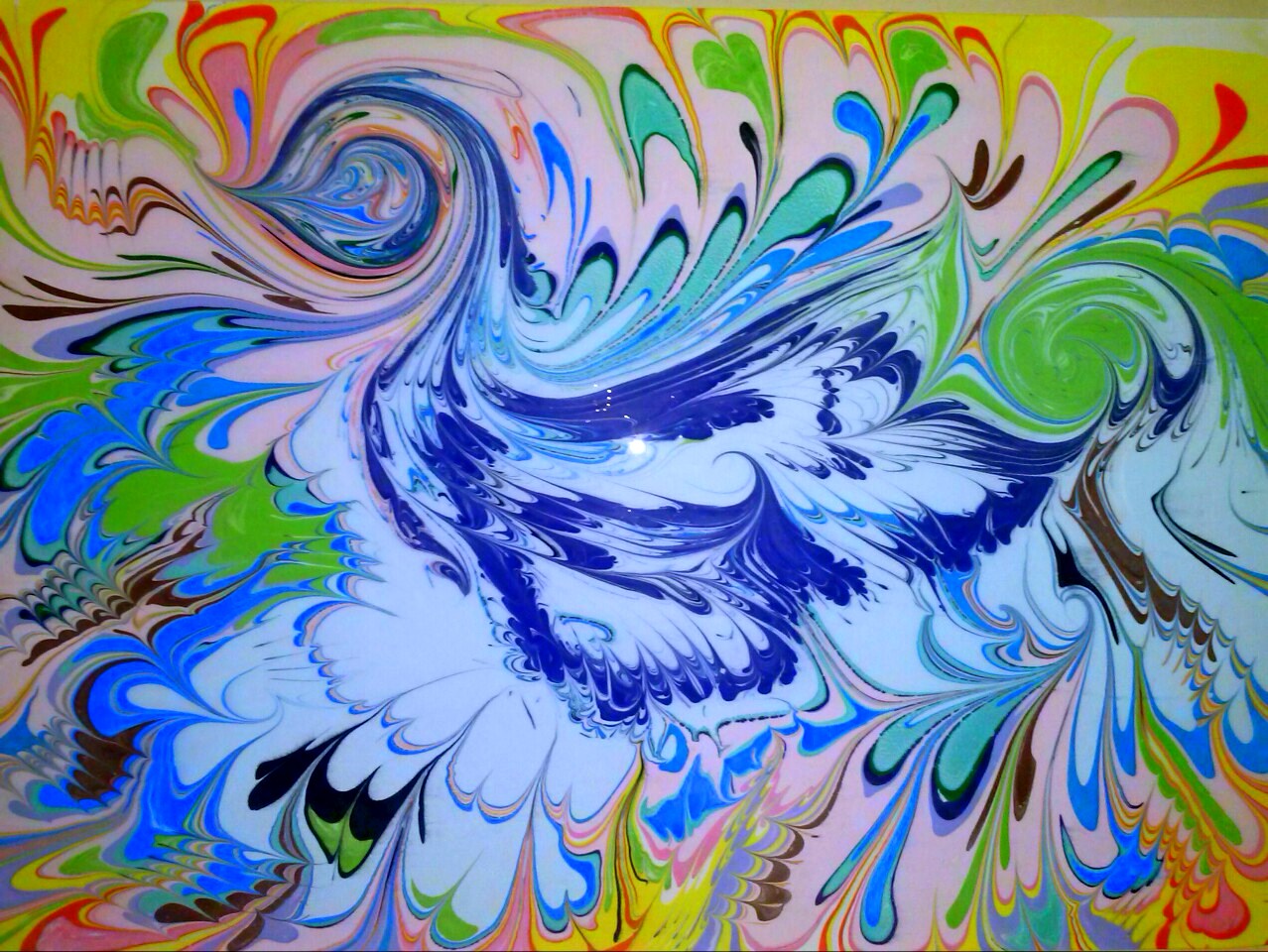 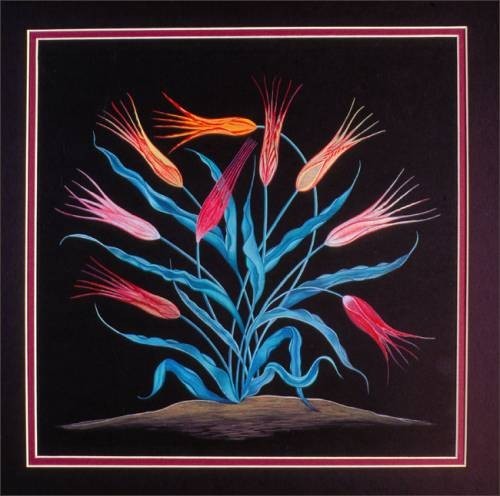 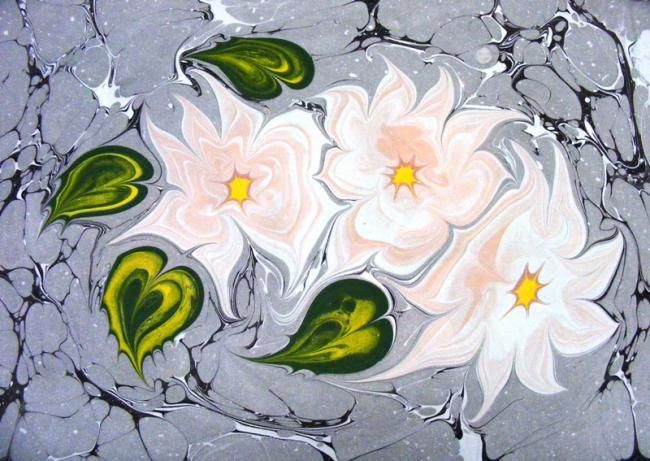 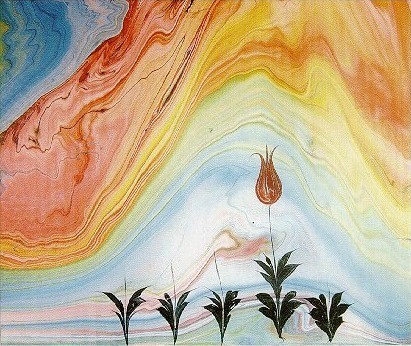 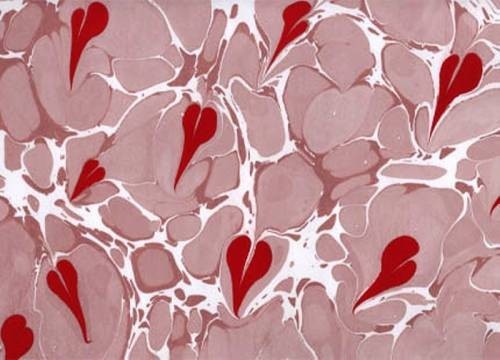 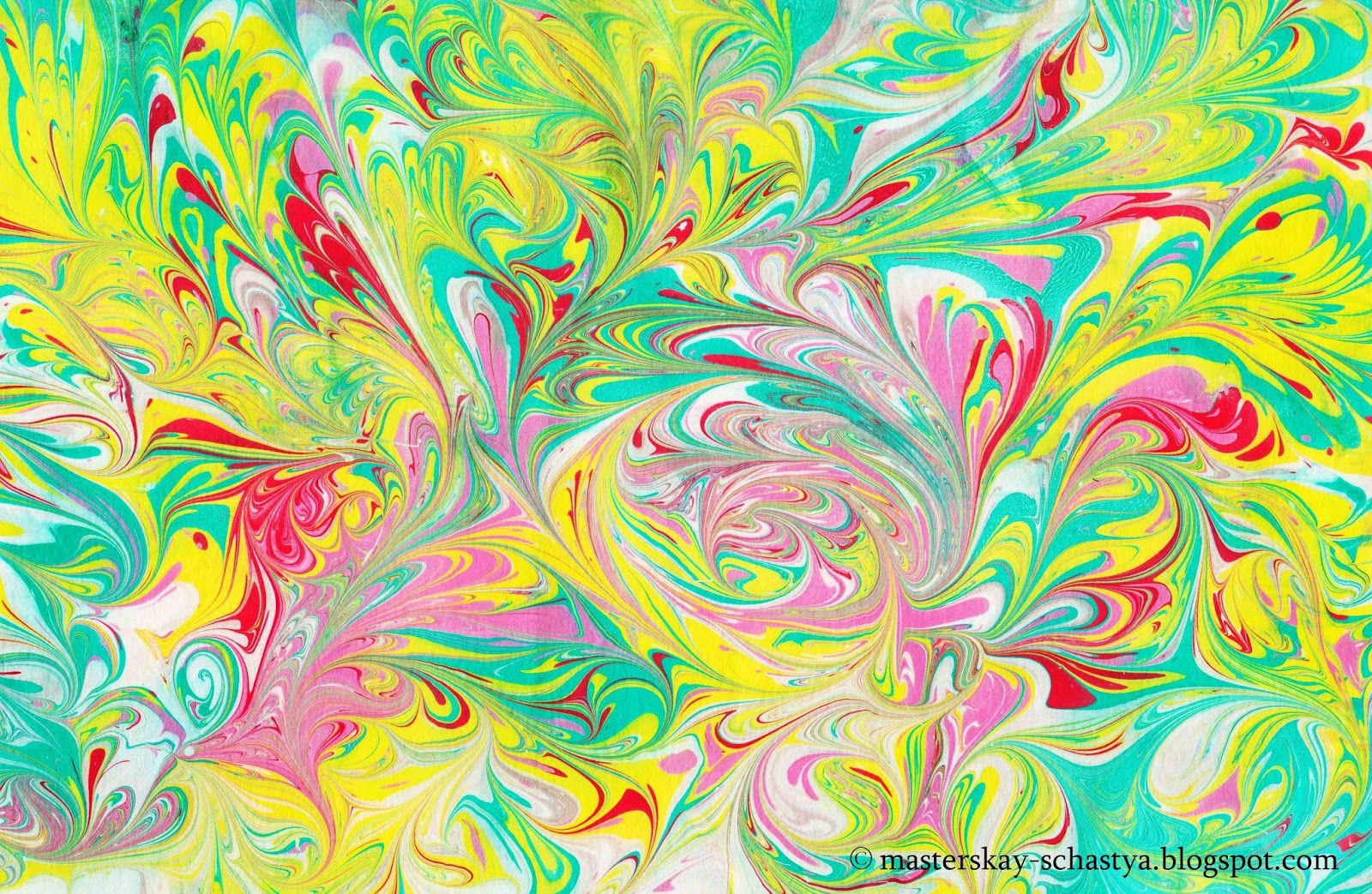 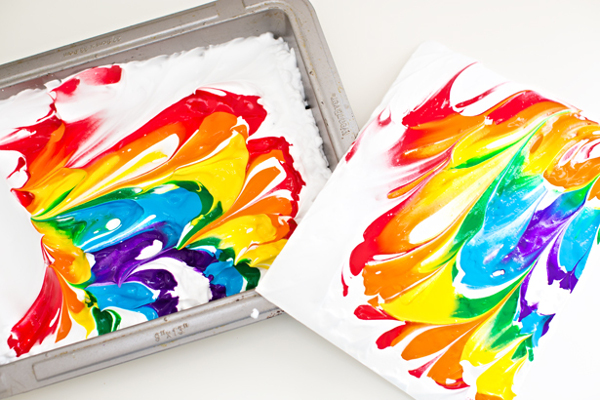 Спасибо за внимание
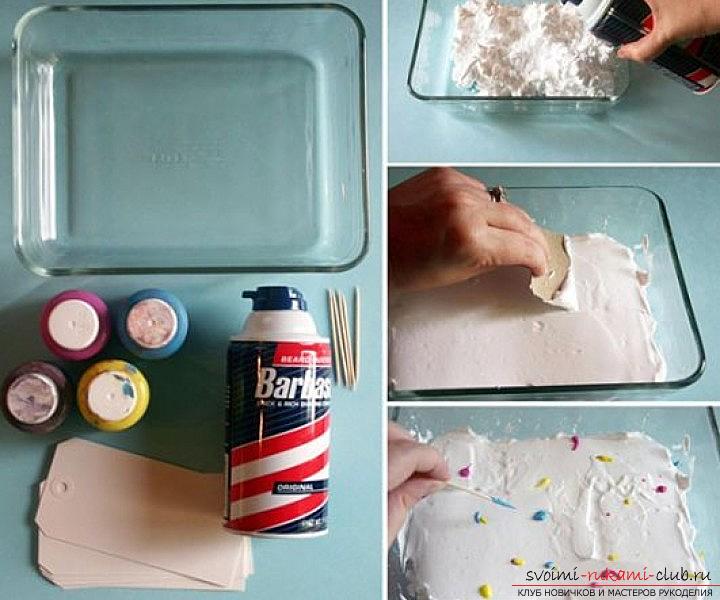 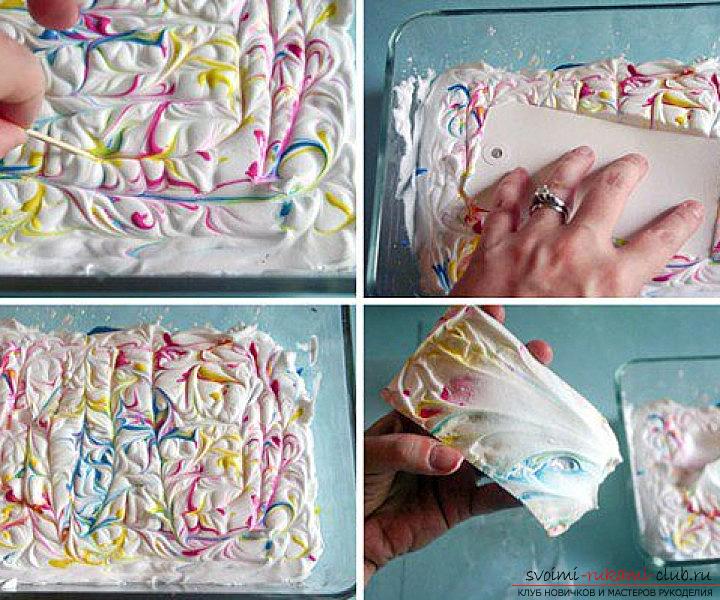